Der DifferentialquotientErmittlung #4: LIMES (h-Methode)
Der Differentialquotient
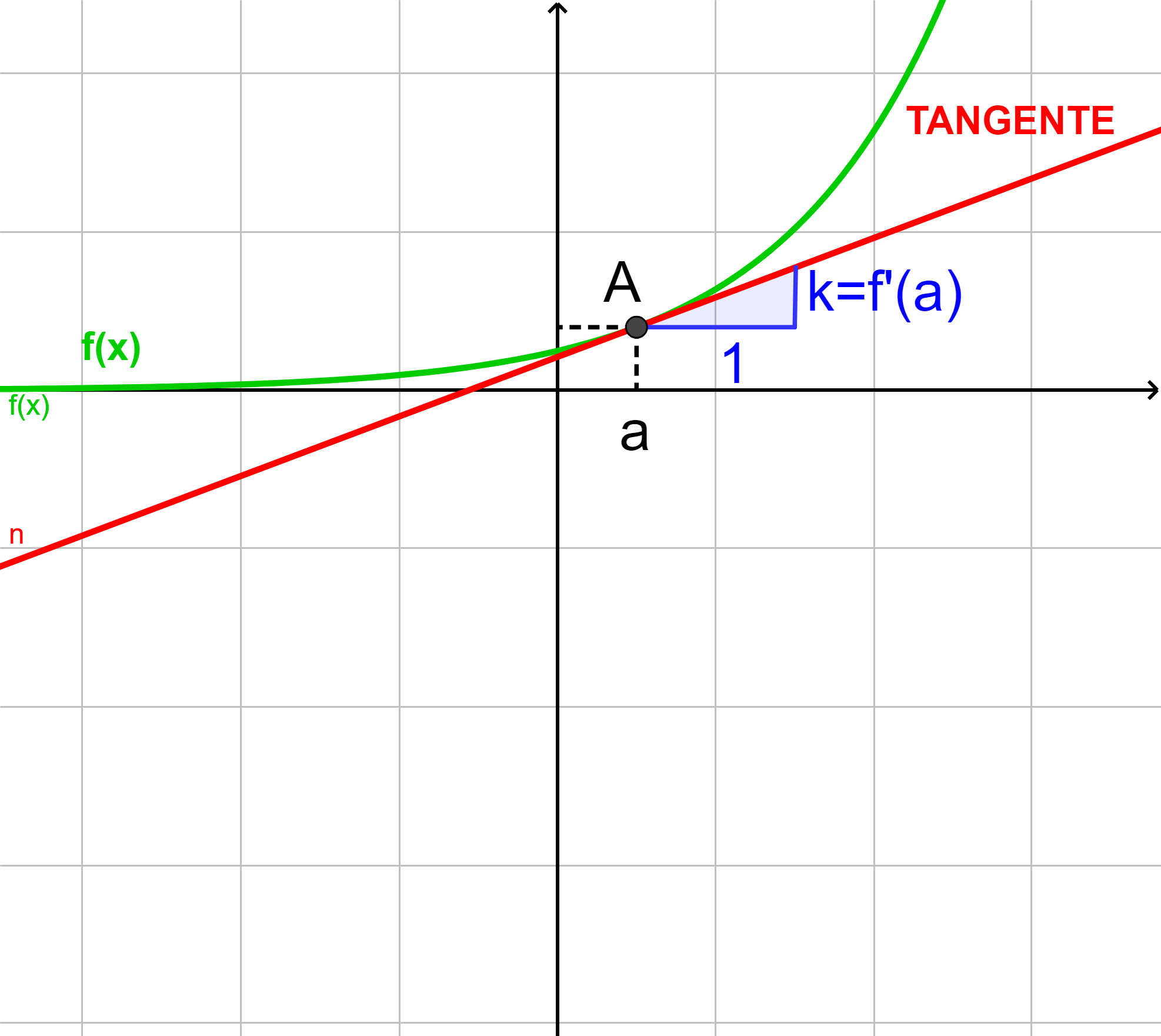 Äquivalente Formel
h-Methode